ROPNÉ HAVÁRIE
Natálie Candrová, Ester Vaňo              4. E
ROPA – PŘÍRODNÍ SUROVINA
hořlavá kapalina

lehčí než voda 	     plave na povrchu = vytváří mikrofilm           neproustí kyslík	 

nachází ve svrchních vrstvách zemské kůry (± 8 km pod zemským povrchem)

ropa vzniká rozkladem planktonních organismů

nejdříve vzniká organické bahno = sapropel

SAPROPEL – výchozí látka pro vznik zemního plynu a ropy
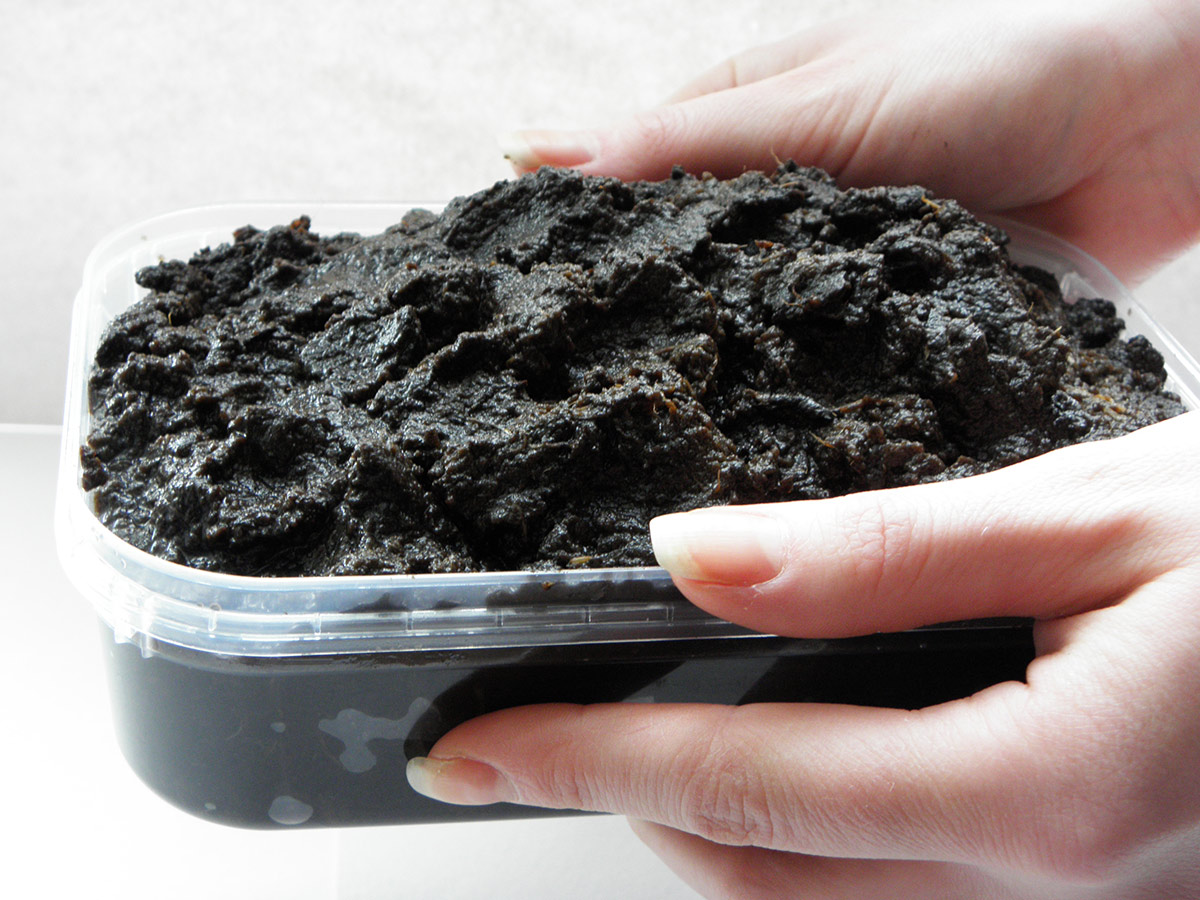 Sapropel
TĚŽBA ROPY
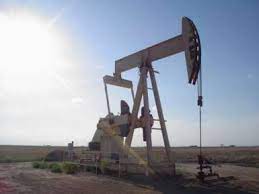 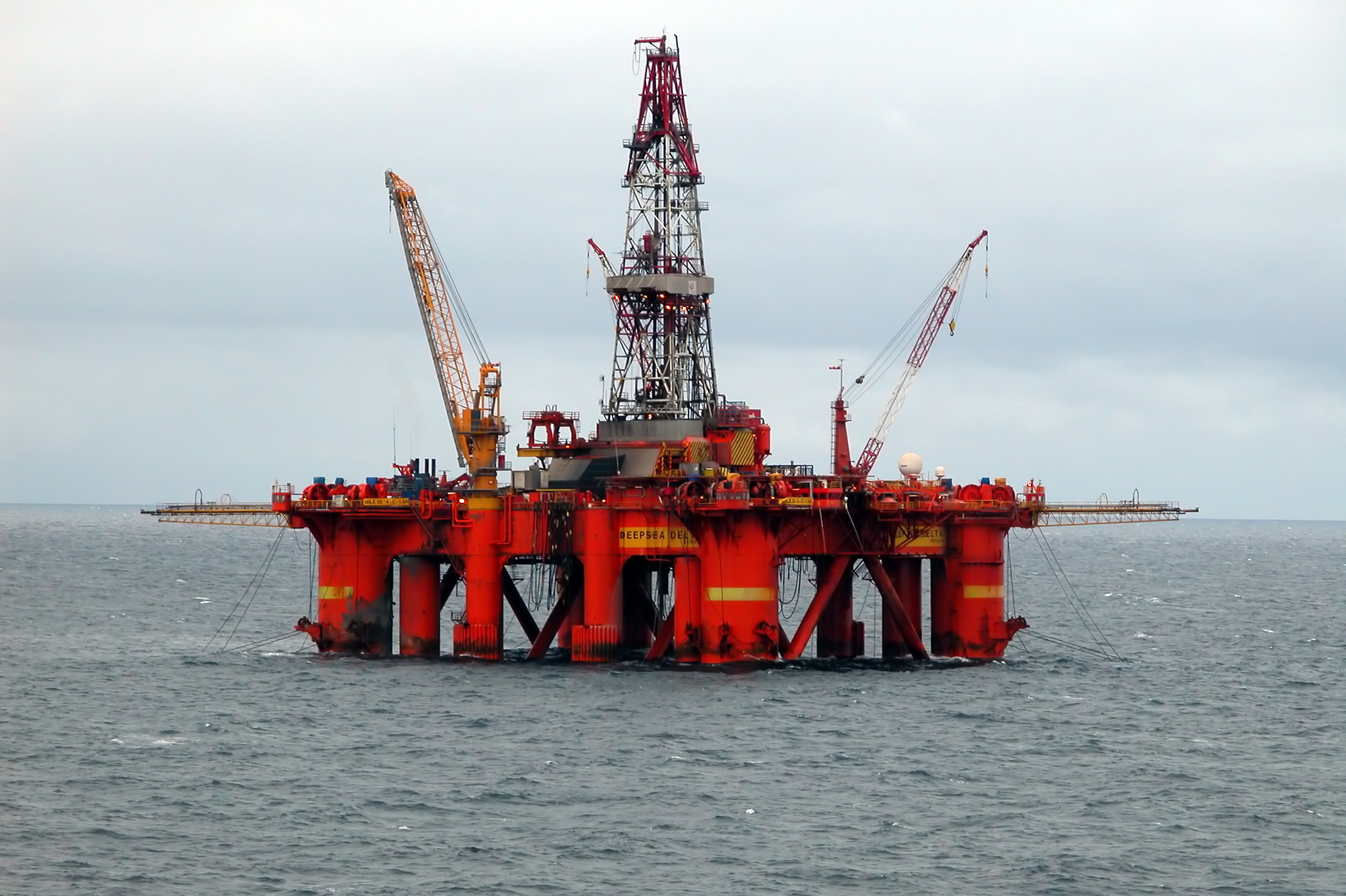 KDE?
NA MOŘI 

2.   NA PEVNINĚ
Čerpání ropy pomocí pumpy
Ropná plošina
JAK?
PRIMÁRNÍ 	- naleziště obsahuje natlakovaný zemní plyn              ropa vytéká sama
		- vytěží se cca. 20% ropy 

SEKUNDÁRNÍ 	- při poklesu tlaku v ložisku
 		- používají se čerpadla
		- vytěží se cca. 5 – 15% ropy
DOPRAVA ROPY
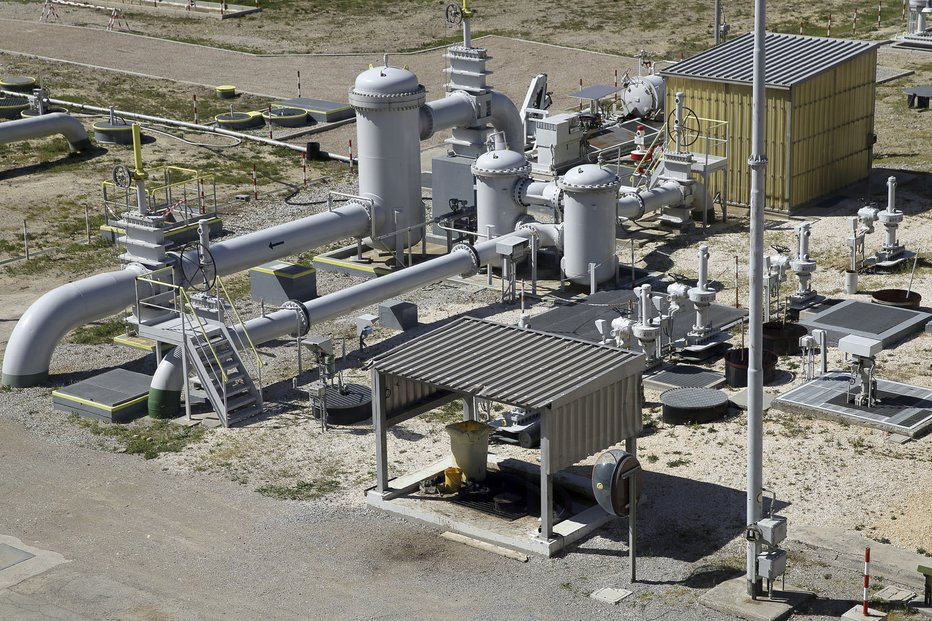 ropovody












tankery
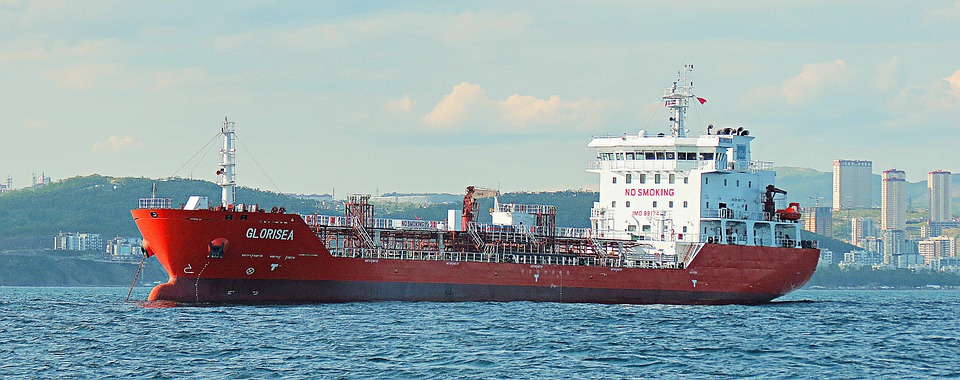 HAVÁRIE
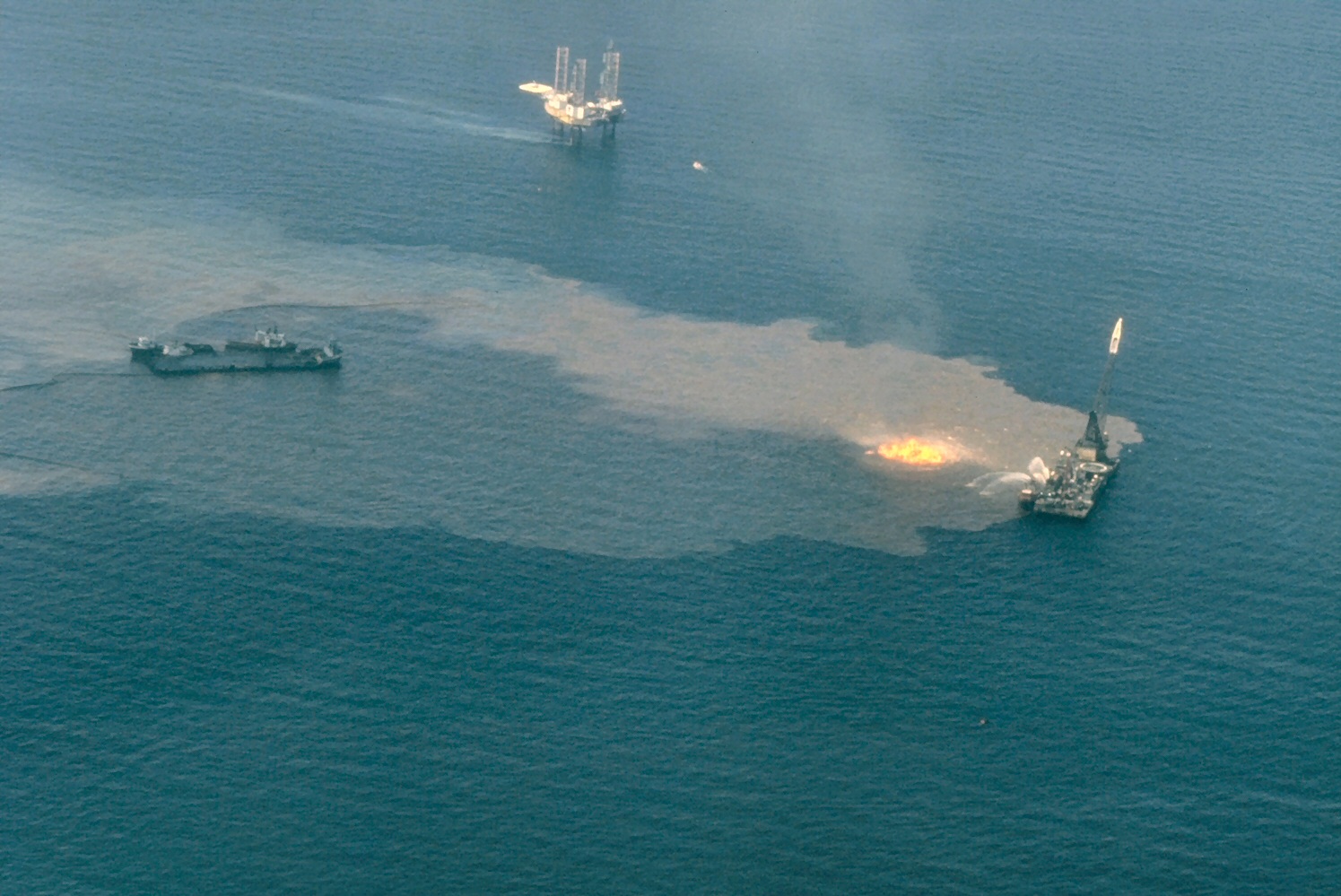 při vrtných neštěstích - požáry a výbuchy vrtných plošin

při těžebních operacích  

při haváriích tankerů přepravující ropu

k uvolňování ropy dochází i při provozu jiných lodí (většina má naftový motor)

 odhaduje se, že do moře ročně unikne 10 milionu tun ropy

jedna tuna ropy stačí ke znečištění 6 – 12 km2 hladiny oceánu
Ropná skvrna
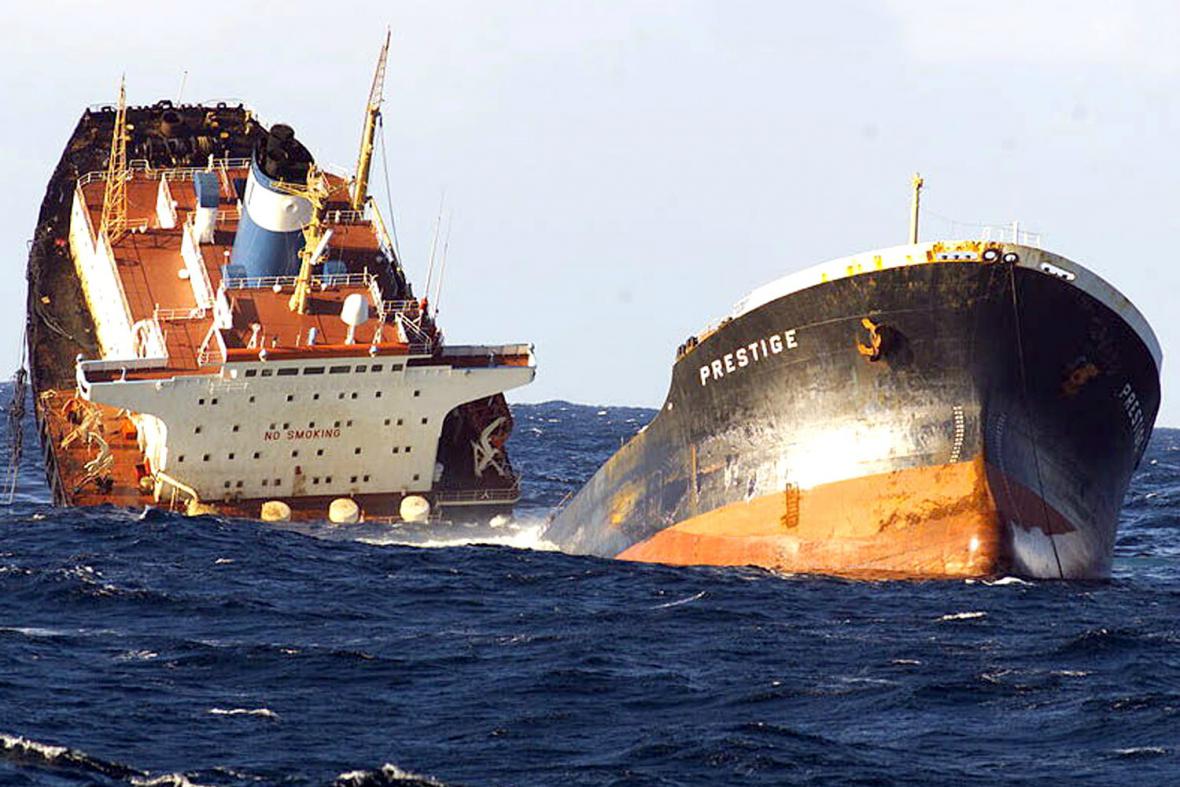 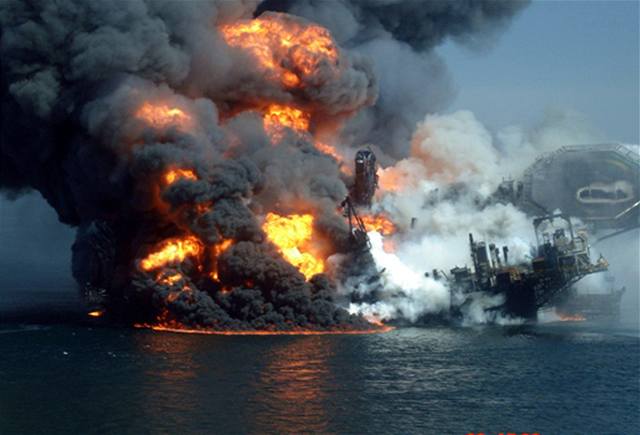 NEJHORŠÍ HAVÁRIE
1989 – havárie lodi Exxon Valdez (41600 m3 ropy uniklo do moře poblíž Aljašky)


1999 – havárie tankeru Erika





2002 – havárie tankeru Prestige



2010 – havárie plošiny Deepwater Horizon
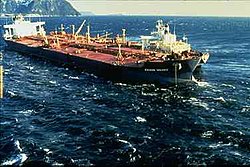 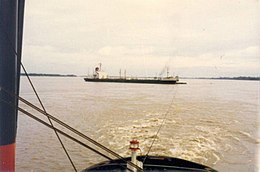 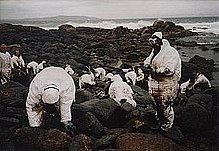 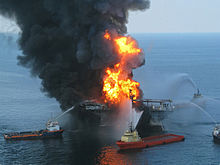 DŮSLEDKY HAVÁRIE
ekologická katastrofa 	            - moře je dočista zdevastované 

			            - pobřeží  budí dojem, že už nikdy nebude vypadat jako dřív

			             - ptáci a mořští živočichové hynou po tisících



odstranění je finančně náročné    - odstranění ropné skvny po výbuch Deepwater horizon stálo 990 milionů $
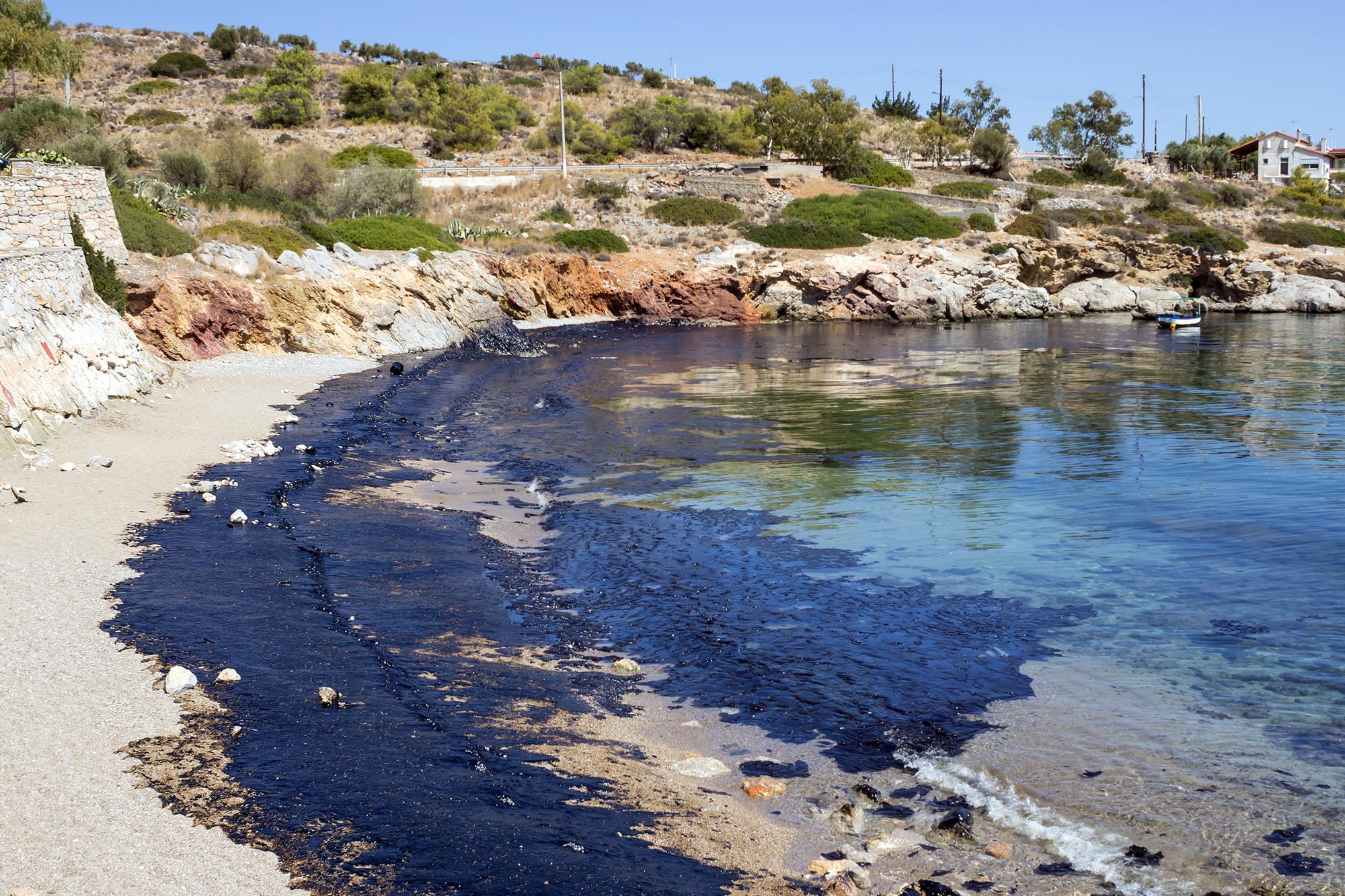 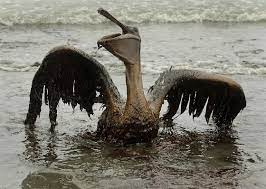 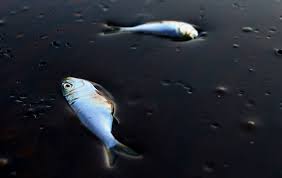 ODSTRANĚNÍ HAVÁRIE
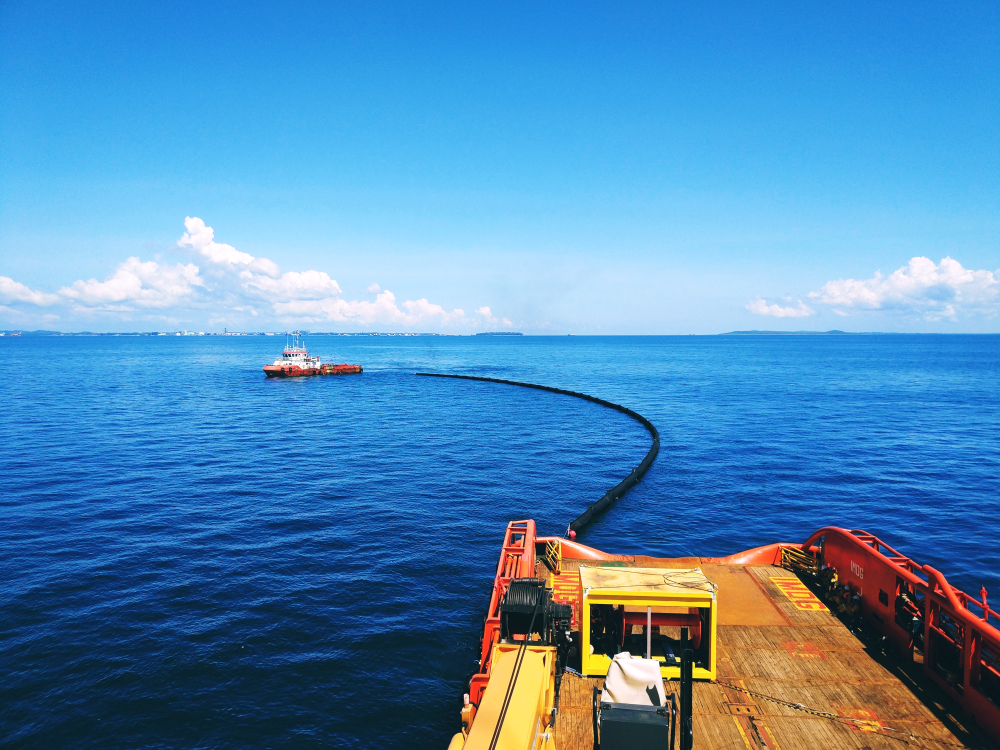 1. ROPNÉ VÝLOŽNÍKY
dokáží zachytit ropu
skládají se ze tří základních částí:

 	1. volná část 	zachycuje ropu a udržuje ji nad hladinou

	2. sukně 	ta se nachází pod rameny  výložníku a současně 
  			pod hladinou vody

 		 	úkolem sukně je zabránit ropě, aby nezačala unikat
	3. řetěz (kabel)	spojuje všechna ramena, udržuje je tak pohromadě

nelze je použít kdykoliv – jsou vhodné jen na odstraňování skvrn, které se nacházejí na jednom území
nehodí do oblastí se silnými vlnami, větrem či prudkým přílivem a odlivem. 
čím více se ropa rozlévá po oceánu, tím je metoda méně účinná
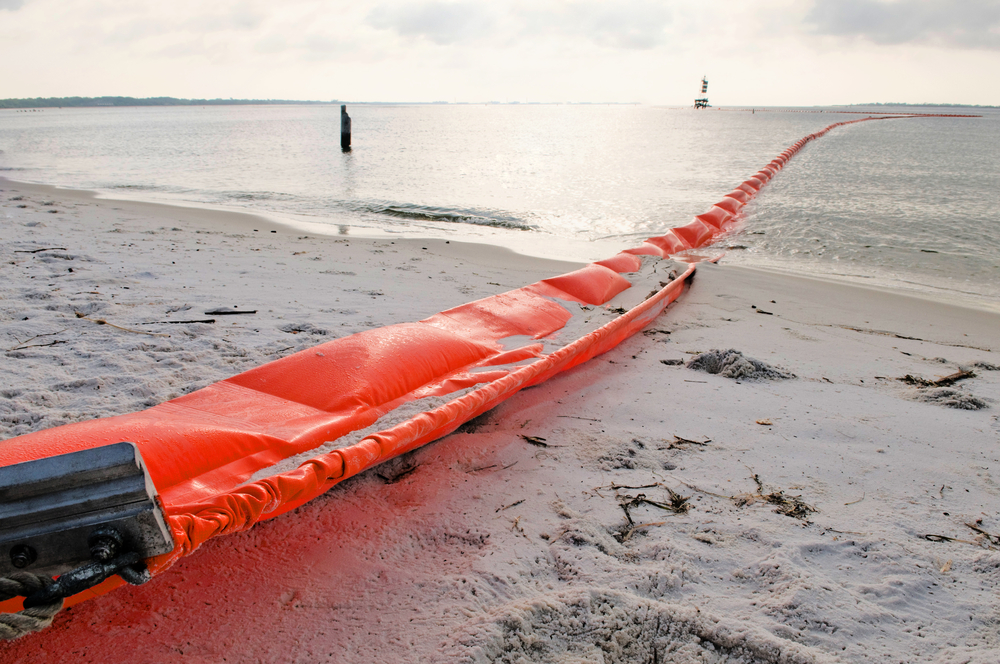 ODSTRANĚNÍ HAVÁRIE
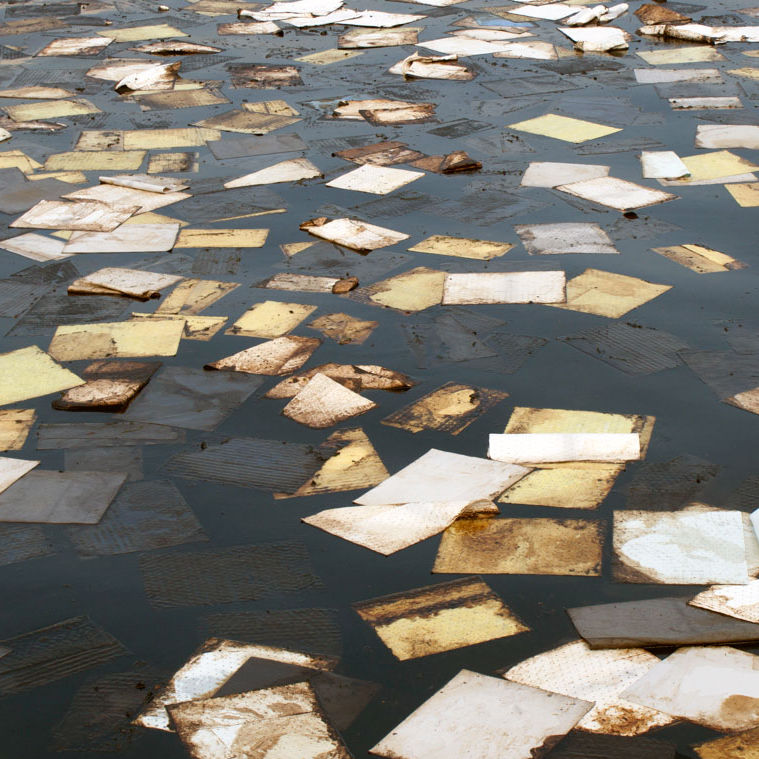 2. SORBENTY
absorpční činidla, která ropu nasáknou

adsorbenty, které ropu nevsáknou, ale vytvoří si z ní vrstvu na vlastním povrchu
typickými přírodními sorbenty jsou: 	sláma
					kukuřičné klasy 
					rašelina
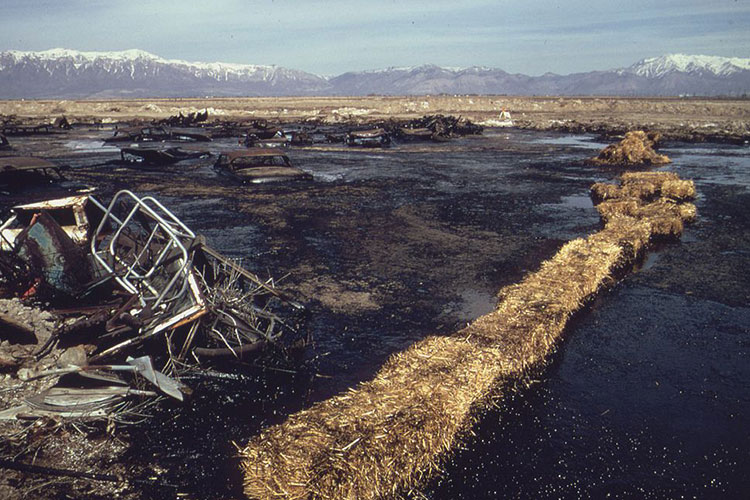 výhoda - jsou organické
nevýhoda - dokážou pohltit jen 3 až 15 násobek své hmotnosti
Použití slámy
ODSTRANĚNÍ HAVÁRIE
2. SBĚRAČKY S ODSTŘEDIVKAMI
připevněny na okraj člunu nebo lodě

speciálně navrženy k tomu, aby dokázaly posbírat ropu z vodní hladiny a hlavně vodu od mastné kapaliny oddělit - díky tomu se dá ropa nebo olej znovu použít

nevýhody sběraček -  Nevyhovuje jim 
prostředí, ve kterém se nacházejí trosky 
po haváriích. Ty mohou sběračky ucpat a 
znemožnit jejich fungování.
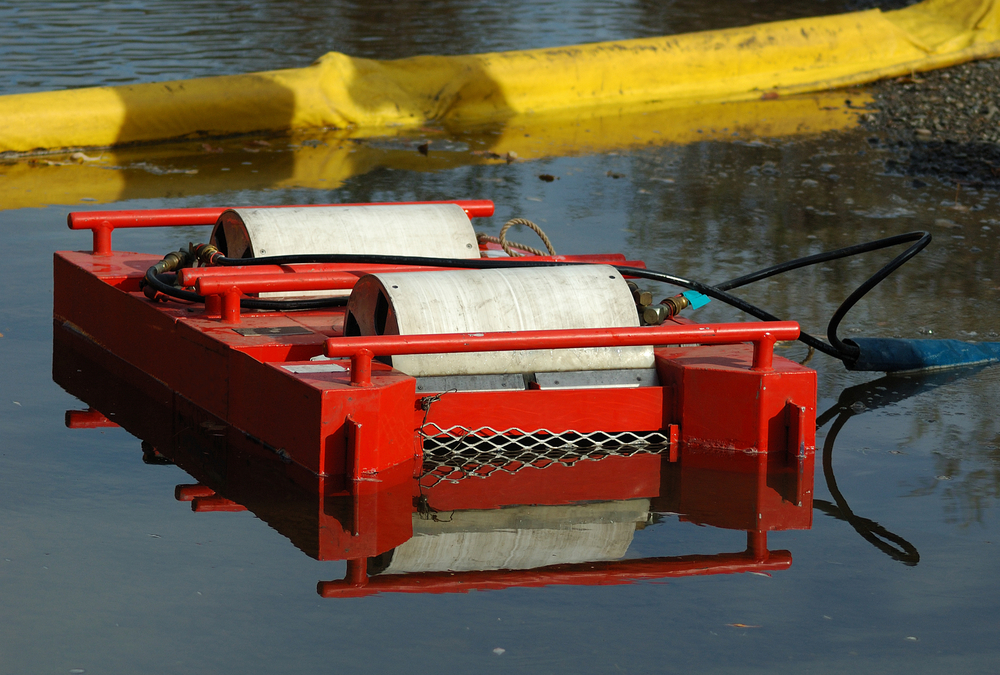 ODSTRANĚNÍ HAVÁRIE
3. KONTROLOVANÉ PÁLENÍ
na odstranění  ropy se použijí převážně kontrolované požáry

způsob je jednoduchý - stačí zapálit vrstvu ropy, která plave na hladině

požáry podléhají přísné kontrole

pálení je velmi účinné - pomocí něj lze odstranit až 98% ropy 

požáry však nepomohou při každé havárii - ropa musí mít minimálně tloušťku 3 mm na hladině, aby se dala zapálit

kontrolovaným požárům nevyhovuje ani nepříznivé počasí - vítr
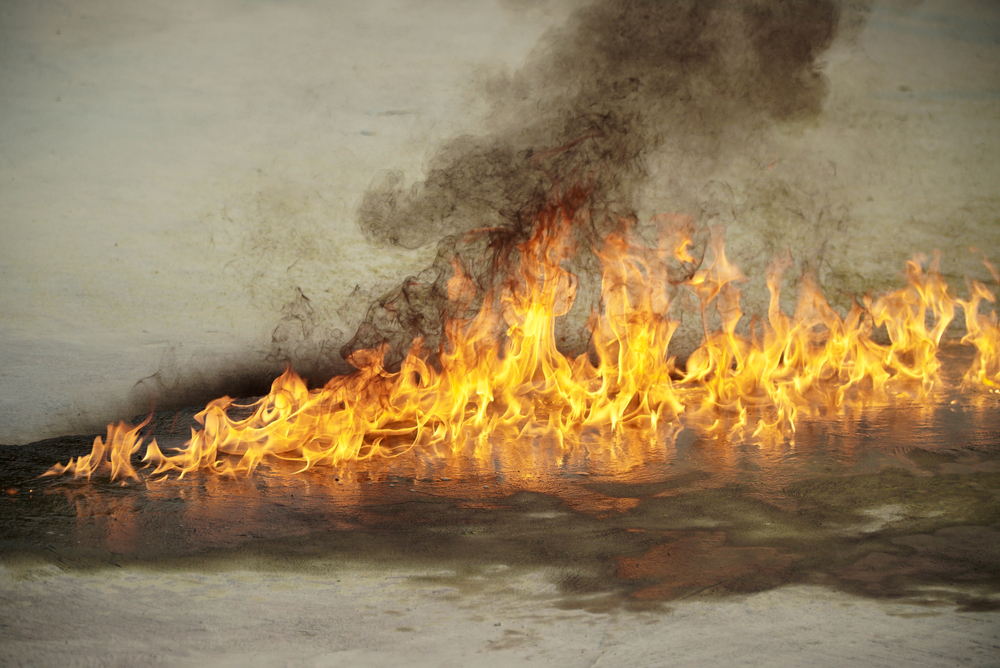 ODSTRANĚNÍ HAVÁRIE
4. ŽELATINOVÁ ČINIDLA
= chemický prášek, který putuje do vody smíchané s ropou

pomocí chemikálie se z ropy vytvoří pevnější želatina               mastná kapalina se oddělí od vody

pevnou hmotu zachycují sítě nebo výložníky

tento způsob čištění je sice účinný, ale dost nepraktický - poměr mezi množstvím ropy a želatiny je 1:3 (na odstranění ropy třeba třikrát více želatiny)

při velkých haváriích nelze využít
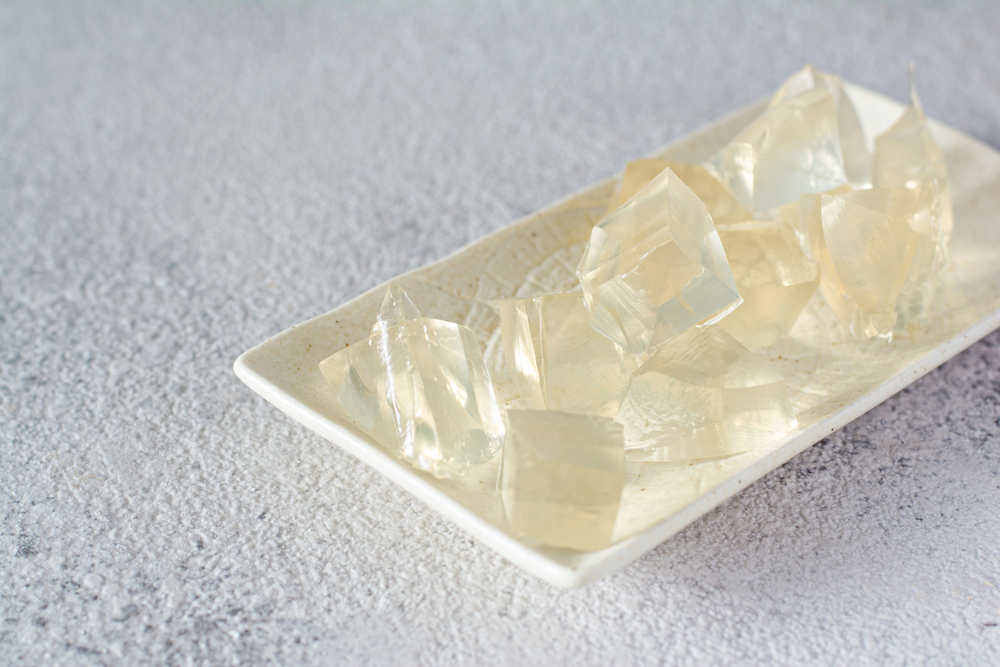 ODSTRANĚNÍ HAVÁRIE
5. BIOREMEDIACE
do znečištěné vody se vypustí speciální mikroorganismy
	- různé bakterie
	- řasy 
	- houby

jejich úkolem je přeměnit ropu na jednodušší netoxické molekuly

aby tento způsob byl co nejefektivnější, houby či řasy by měly být co největší. Na to, aby rostly, se do kontaminované vody přidávají hnojiva a činidla
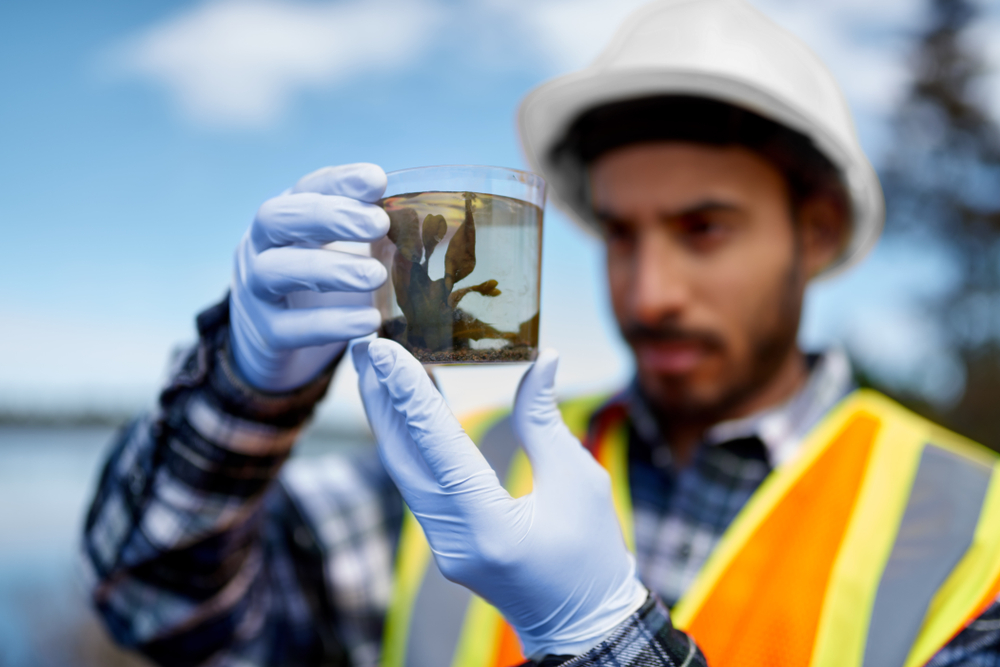 ZDROJE
https://www.hydrotech-group.com/cz/blog/ako-sa-cistia-ropne-skvrny-na-mori
https://odpady-online.cz/odstranovani-ekologickych-skod-po-havariich-tankeru/
https://www.odmaturuj.cz/zemepis/ropne-havarie/
https://ct24.ceskatelevize.cz/veda/2059730-nejhorsi-ropne-katastrofy-zabily-s